آزمون هوش وکسلر 4
تعریف هوش
الف. عملی
ب. تحلیلی
ج. کاربردی
نظریه های هوش
1. روانسنجی
2. عصبی زیستی
3. رشدی
4. شناختی و پردازش اطلاعات
سوابق تاریخی تدوین آزمون
1939_ وکسلر بزرگسال
1945_ وکسلر کودکان
1955_ تجدید نظر وکسلر بزرگسال
1974_ تجدید نظر وکسلر کودکان
1976_ وکسلر پیش دبستانی
1991_ وکسلر کودکان 3
1997_ وکسلر بزرگسالان 3
2002_ وکسلر پیش دبستانی 3
2013_ وکسلر 4: ترجمه و انطباق دکتر عابدی 1388
معرفی آزمون وکسلر 2
خرده آزمون ها

مقیاس های کلامی:
 1. اطلاعات
2. شباهت ها
3. لغات
4. محاسبه
5. درک و فهم
6. فراخنای ارقام
اطلاعات عمومی (ذخیره)
آموخته های قبلی
کنجکاوی عقلی
علایق فرهنگی
زمینه تحصیلی قبلی
حافظه دور
در برابر اختلالات و نقایص عصبی بشدت مقاوم (پایا)
شاخص مناسبی از هوش کلی
حداقل تاثیر از اضطراب
شباهت ها(اصلی)
مفهوم سازی کلامی
استدلال انتزاعی
تفکر انعطاف پذیر
در آسیب های حاد روانی و عارضه های پیری نمرات کاهش میابد
لغات (اصلی)
هوش کلی کلامی
کاربرد زبان
زمینه تحصیلی و یادگیری فرهنگی
رشد زبان
دامنه افکار ، تجارب و علایق
حافظه بلند مدت
توان هوشی
پایا
بهترین شاخص هوش عمومی (64% واریانس عامل G)
محاسبه (ذخیره)
استدلال عددی
سرعت کار کردن با اعداد
تمرکز و دقت
تجزیه و تحلیل مسایل عددی
حساس به حواس پرتی و اضطراب
درک و فهم (اصلی)
سازگاری اجتماعی
قضاوت در موقعیت های عملی- اجتماعی
میزان طرفداری از معیار های قراردادی
هوش اجتماعی
همبستگی بالا با اطلاعات و گنجینه لغت (0.7 – 0.8 )
فراخنای ارقام (اصلی)
حافظه کوتاه مدت شنیداری
تمرکز و دقت
ترتیب و توالی
جابه جایی الگوهای فکری
یادگیری طوطی وار
حساس ترین خرده آزمون نسبت به آسیب مغزی، عقب ماندگی ذهنی و ناتوانی یادگیری
مقیاس های عملی
تکمیل تصاویر
تنظیم تصاویر
طراحی مکعب
الحاق قطعات
رمزگردانی
ماز
تکمیل تصاویر (ذخیره)
دقت دیداری
آگاهی از جزییات
مفهوم سازی دیداری
تمرکز دیداری
اطلاعات عمومی غیر کلامی
تنظیم تصاویر (حذف)
شناخت موقعیت های بین فردی
سازماندهی  دیداری
کاربرد هوش عمومی در موقعیت های اجتماعی غیر کلامی
وابسته به متغیر های فرهنگی
طراحی مکعب (اصلی)
مهارت در حل مسئله غیر کلامی
مفهوم ساری غیر کلامی
سازماندهی ادراکی
تجسم دیداری- فضایی
بسیار پایا
همبستگی بالا با هوش عمومی (53% واریانس عامل G)
عدم کاهش نمره در اختلال روانی جز افسردگی
حداقل تاثیر پذیری از زمینه فرهنگی- تحصیلی
الحاق قطعات (حذف)
سازماندهی دیداری- حرکتی
توانایی ترکیب
پایین ترین اعتبار
همبستگی ضعیف با نمرات هوشبهر کلی
رمزگردانی (اصلی)
سرعت و هماهنگی دیداری-حرکتی
توجه و تمرکز دیداری
حافظه کوتاه مدت دیداری
یادگیری تکالیف ناآشنا
توانایی کار کردن تحت فشار
ناپایا
مازها (حذف)
سازماندهی ادراکی
هماهنگی دیداری-حرکتی
سرعت دیداری-حرکتی
شاخص ضعیفی از عامل G
تغییرات در وکسلر کودکان 4 نسبت به وکسلر 2
1. حذف سه خرده آزمون تنظیم تصاویر، الحاق قطعات و ماز
2. اضافه شدن خرده آزمون های مفاهیم تصویری، توالی حرف و عدد، استدلال تصویری، خط زنی و استدلال کلامی
3. برآورد 5 نوع هوشبهر شامل: درک مطلب کلامی، استدلال ادراکی، حافظه فعال، سرعت پردازش، هوشبهر کلی
چند سوال
1. نمره گذاری آزمون هوش وکسلر بر چه اساسی است؟
2. تفاوت دختران و پسران در کدام خرده آزمون بیشتر است؟
3. حساس ترین خرده آزمون نسبت به ناتوانی های یادگیری کدام است؟
4. حداقل تاثیر پذیری از زمینه فرهنگی و تحصیلی در کدام خرده آزمون است؟
5. پایا ترین خرده آزمون در برابر نقایص عصبی کدام است؟
6. خرده آزمون های مثلث اضطراب کدام اند؟
7. حساس ترین خرده آزمون نسبت به آسیب مغزی کدام است؟
8. خرده آزمون هوش اجتماعی چیست؟
9.کدام هوشبهر بیشترین اعتبار و روایی را دارد؟
10. خرده آزمون های مربوط به عامل رهایی از حواس پرتی
معانی هوشبهر کلی
شیوه تفسیر
سطح 1: هوشبهر کلی
سطح 2: سایر هوشبهر ها
سطح 3: نمرات خرده مقیاس ها
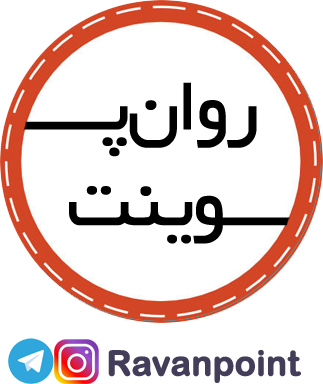